Title II, Part ASupporting Effective Instruction Monitoring
SEI 10: Professional Growth and Improvement
[Speaker Notes: Greetings. I am _______________________ a Title II Reviewer from the Professional Learning Support and Monitoring Office at the California Department of Education (CDE). I thank you for taking the time to view the resources for Title II Part A supporting effective instruction (SEI) for SEI 10: Professional Growth and Improvement.]
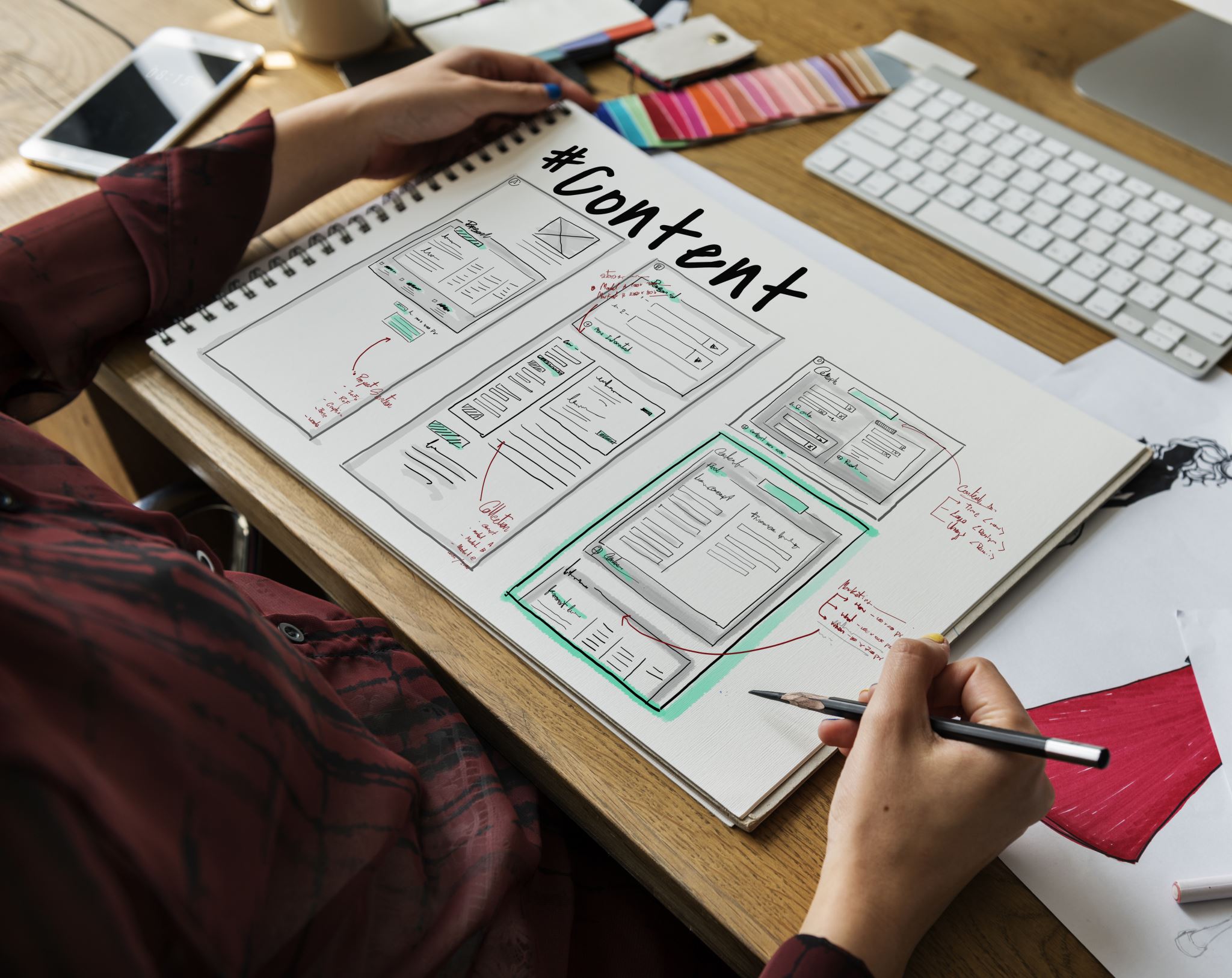 Agenda
Legal requirements
Evidence requests
Frequently asked questions
Resources


Slide notes are present throughout this presentation
2
[Speaker Notes: Agenda
   Legal requirements
Evidence requests
Frequently asked questions
Resources]
Title II Purpose
Increasing student achievement consistent with the challenging state academic standards.
Improving the quality and effectiveness of teachers, principals, and other school leaders.
Increasing the number of teachers, principals, and other school leaders who are effective in improving student academic achievement in schools.
Providing low-income and minority students greater access to effective teachers, principals, and other school leaders.
20 United States Code (U.S.C.) Section 6601
3
[Speaker Notes: Let’s take a moment to understand the purpose of Title II, Part A. The purpose of Title II, Part A is to:

Increase student achievement consistent with the challenging state academic standards

Improve the quality and effectiveness of teachers, principals, and other school leaders

Increase the number of teachers, principals, and other school leaders who are effective in improving student academic achievement in schools

Provide low-income and minority students greater access to effective teachers, principals, and other school leaders]
Supporting Effective Instruction 10: Professional Growth and Improvement
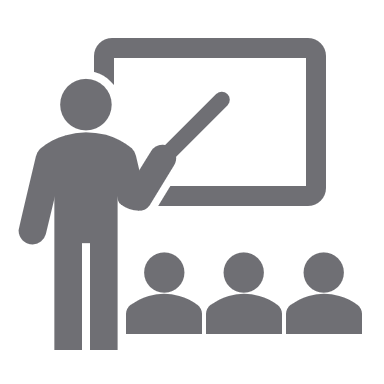 The local educational agency (LEA) shall have systems of professional growth and improvement, such as induction for teachers, principals, or other school leaders, opportunities for building the capacity of teachers, and opportunities to develop meaningful teacher leadership. 
20 U.S.C. Section 6612[b][2][B]
4
[Speaker Notes: The Every Student Succeeds Act (ESSA) requires local educational agencies (LEAs) who apply for Title II, Part A funds to have systems of professional growth and improvement, such as induction for teachers, principals as well as opportunities for building the capacity for teachers and to develop meaningful teacher leadership. 

Title II, Part A funds may be used to support both traditional and non-traditional pathways through the development of new teacher, principal, or other school leader preparation academies, teacher and principal residencies and other alternative routes]
“Other School Leader” Definition
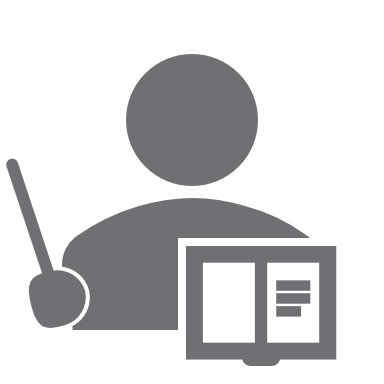 The Every Student Succeeds Act (ESSA) definition of the term “school leader” means a principal, assistant principal, or other individual who is:
An employee or officer of an elementary school or secondary school, LEA, or other entity operating an elementary school or secondary school; and
Responsible for the daily instructional leadership and managerial operations in the elementary school or secondary school building. 
20 U.S.C. Section 8101(44)
5
[Speaker Notes: The ESSA definition of the term “other school leader” means a principal, assistant principal, or other individual who is:

An employee or officer of an elementary school or secondary school, LEA, or other entity operating an elementary school or secondary school; and

Responsible for the daily instructional leadership and managerial operations in the elementary school or secondary school building. 

Directors, Coordinators, and Counselors are not considered “other school leaders.”]
Professional Development
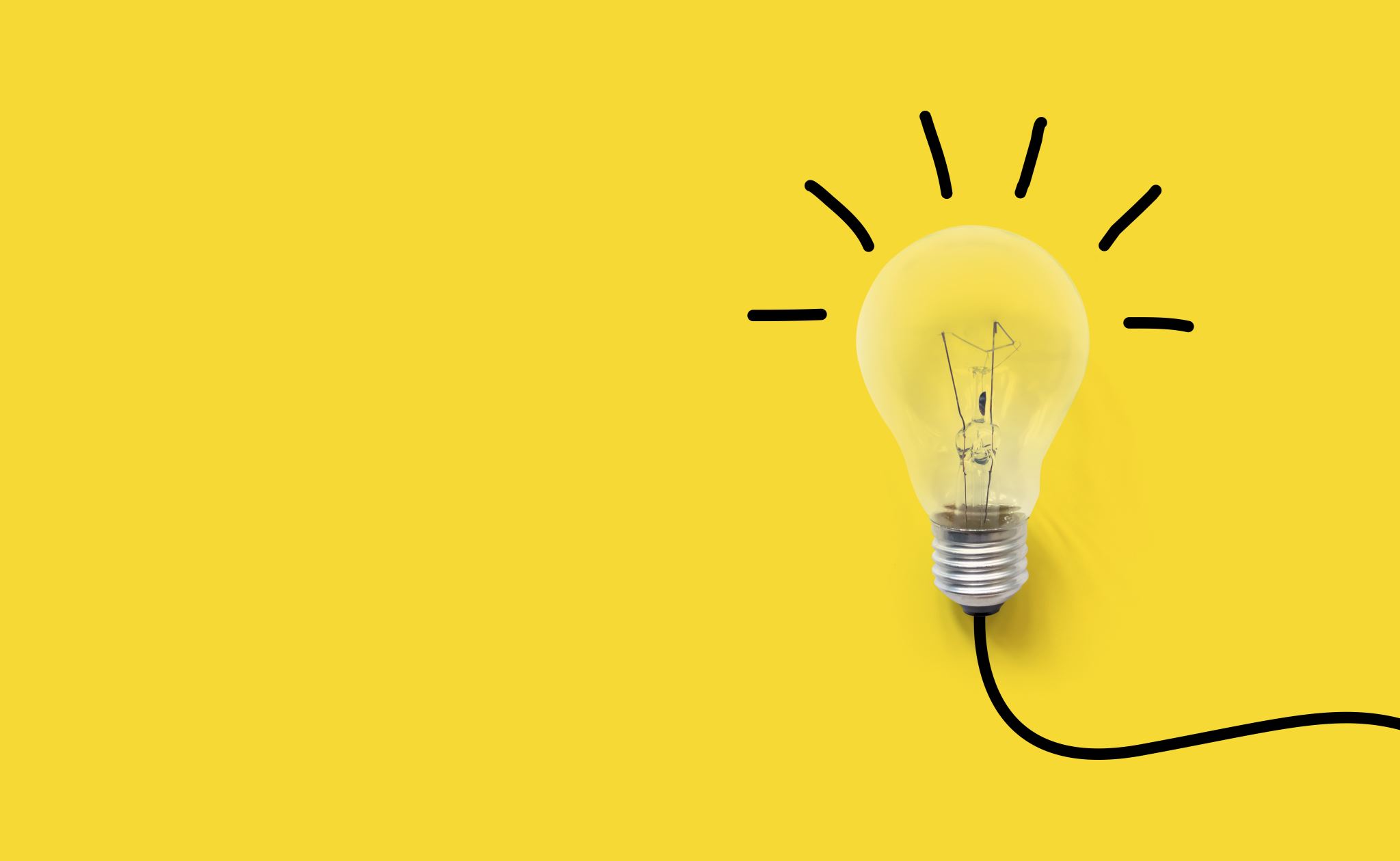 The ESSA defines professional development (PD) as activities that are sustained, intensive, collaborative, job-embedded, data-driven, personalized or based on information from an evaluation and support system, and classroom-focused.​
This does not include PD that stands alone and does not connect to a larger schoolwide or individualized plan.
6
[Speaker Notes: The Every Student Succeeds Act (ESSA) defines PD as activities that are sustained, intensive, collaborative, job-embedded, data-driven, personalized or based on information from an evaluation and support system, and classroom-focused. ​
​
This does not include PD that stands alone and does not connect to a larger schoolwide or individualized plan.

There is a misconception that Title II, Part A means professional development (PD). Title II, Part A is not all about PD and not all PD is supported with Title II, Part A.​
​
Based on an extensive needs assessment and input from educational partners, Title II may be used to support improving the quality and effectiveness of teachers and principals through supplemental professional learning, including coaching. The professional learning must meet the ESSA definition of professional development.  ESSA defines PD as activities that are sustained, intensive, collaborative, job-embedded, data-driven, personalized, or based on information from an evaluation and support system, and classroom-focused rather than PD that stands alone and does not connect to a larger school-wide or individualized plan.]
Supporting Effective Instruction 10: Professional Growth and Improvement Evidence (1)
7
[Speaker Notes: Supporting Effective Instruction (SEI) 10 Professional Growth and Improvement Evidence

The evidence requests include LEA-level planning documents  - The current approved Local Control and Accountability Plan (LCAP) and LCAP Federal Addendum.
PD records - Submit evidence of at least three completed PD activities for teachers, paraprofessionals, and administrators aligned to the state academic standards. and Educational Partner Feedback - evidence that all staff and relevant educational partners collaborated regarding how best to improve the LEA activities

The LEA must provide a description of their system of professional growth and support in their Local Control and Accountability Plan (LCAP) Federal Addendum and submit evidence of their system in the California Department of Education (CDE) Monitoring Tool (CMT) regardless if Title II funds are used to support these systems.]
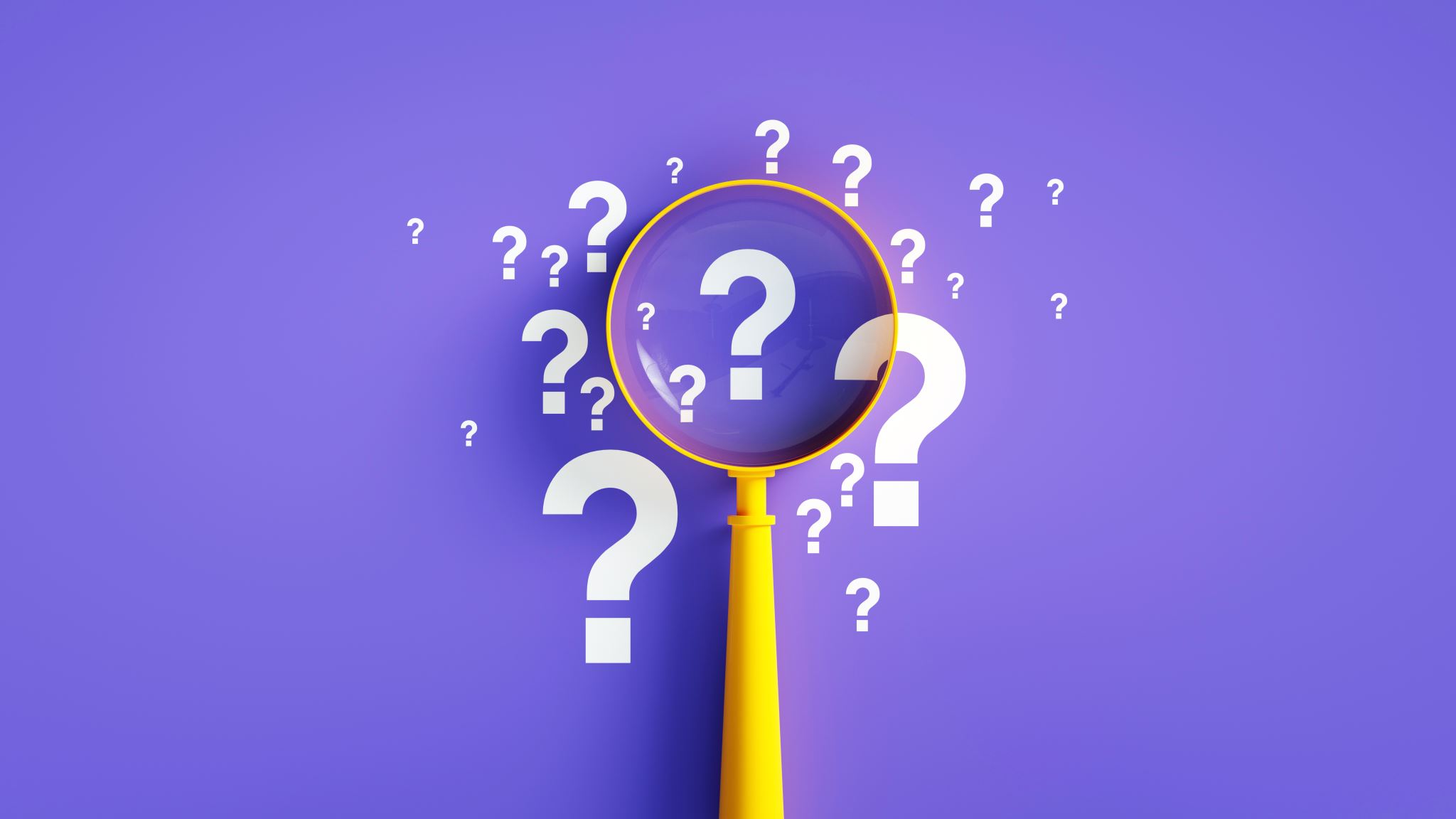 Professional Growth and Improvement – Questions (1)
Question: How do we know what the LCAP Federal Addendum should address?
Answer: Criteria, guidance, and resources for LEAs to meet the provision of the LCAP Federal Addendum can be found on the CDE LCAP Addendum Criteria and Guidance web page at https://www.cde.ca.gov/ci/pl/t2lcapaddendumguidance.asp
8
[Speaker Notes: How do we know what the LCAP Federal Addendum should address?
Criteria, guidance, and resources for LEAs to meet the provision of the LCAP Federal Addendum can be found on our website.  If your LCAP Federal Addendum was approved previously, we still recommend checking back to ensure your responses are meeting the current requirements. 
https://www.cde.ca.gov/pd/ee/t2lcapaddendumguidance.asp]
LCAP Federal Addendum Professional Growth and Improvement Provision (1)
Describe the LEA’s systems of professional growth and improvement for teachers, principals, and other school leaders.
Address principals, teachers, and other school leaders separately. 
Explain how the systems promote professional growth and ensure improvement, including how growth and improvement is measured.
9
[Speaker Notes: Here are items to be addressed when reviewing and revising the Title II LCAP Federal Addendum Professional Growth and Improvement Provision:
1. Describe the LEA’s systems of professional growth and improvement for teachers, principals, and other school leaders 
2. Address principals, teachers, and other school leaders separately
3. Explain how the systems promote professional growth and ensure improvement, including how growth and improvement is measured

This is the first provision in the Title II section of the LCAP Federal Addendum. LEAs need to address each of the above bullets. This information is to be periodically reviewed and revised, as necessary, in the LCAP Federal Addendum.]
LCAP Federal Addendum Professional Growth and Improvement Provision (2)
Describe how the systems support principals, teachers, and other school leaders from the beginning of their careers, throughout their careers, and through advancement opportunities.
Describe how the LEA evaluates its systems of professional growth and improvement and adjustments ensure continuous improvement within these systems.
10
[Speaker Notes: Here are items to be addressed when reviewing and revising the Title II LCAP Federal Addendum Professional Growth and Improvement Provision:
4. Describe how the systems support principals, teachers, and other school leaders from the beginning of their careers, throughout their careers, and through advancement opportunities 
5. Describe how the LEA evaluates its systems of professional growth and improvement and adjustments ensure continuous improvement within these systems.

This is the first provision in the Title II section of the LCAP Federal Addendum. LEAs need to address each of the above bullets. This information is to be periodically reviewed, and revised, as necessary in the LCAP Federal Addendum.]
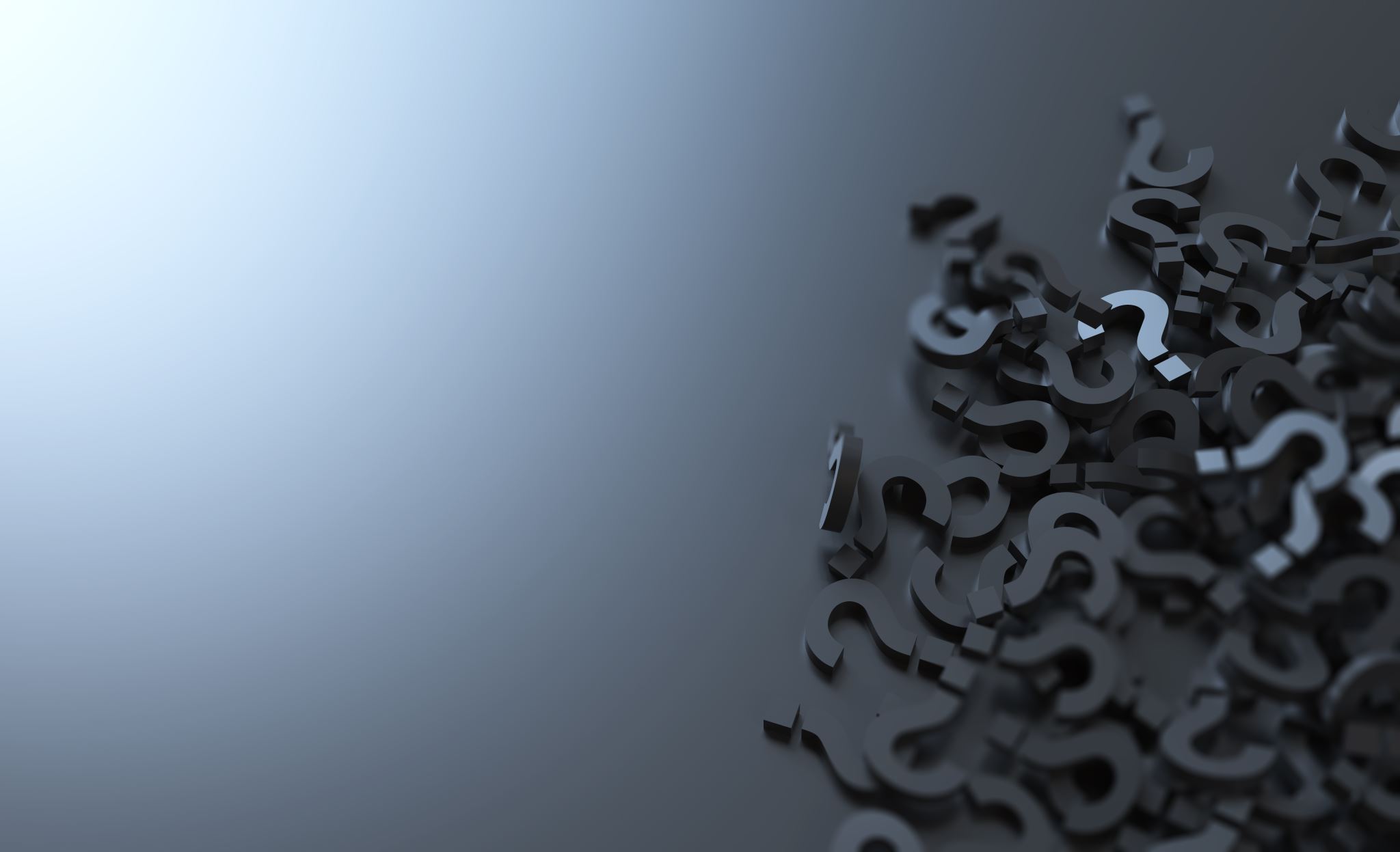 Question: Professional Growth and Improvement – Questions (2)
Question: Our LCAP Federal Addendum only addresses teachers – what should we do?
Answer: The LCAP Federal Addendum is to be periodically reviewed and revised when necessary. If the current Addendum lacks a description of the system for principals or other school leaders, then address the omission as part of the LCAP revision process. Ensure that meaningful consultation with educational partners and appropriate approval from your local board is included when revising the LCAP Federal Addendum.
11
[Speaker Notes: Next Question:
Our LCAP Federal Addendum only addresses teachers – what should we do?

The LCAP Federal Addendum is to be periodically reviewed and revised when necessary.  If the current Addendum lacks a description of the system for principals or other school leaders, then address the omission as part of the LCAP revision process. Ensure that meaningful consultation with educational partners and appropriate approval from your local board is included when revising the LCAP Federal Addendum.]
Supporting Effective Instruction 10: Professional Growth and Improvement Evidence (3)
PD Documents	Documentation of completed PD relevant to the Description		program which may include, but is not limited to 				agendas, calendars, certificates, sign-in sheets, 				minutes, and training materials.
Item Instructions:	Submit evidence of at least three completed PD				activities for teachers, paraprofessionals, and 					administrators that are aligned to the state academic 				standards. Evidence may include agendas, meeting 				notes, lists of participants, presentations, documents 				shared during meetings, surveys 	(including survey and 			results), data, and feedback forms.
12
[Speaker Notes: PD Records
Description:	Documentation of completed PD relevant to the program may include, but is not limited to agendas, calendars, certificates, sign-in sheets, minutes, and training materials.

Submit evidence of at least three completed PD activities for teachers, paraprofessionals, and administrators that are aligned to the LCAP Federal Addendum professional growth and improvement provision response. Evidence may include agendas, meeting notes, lists of participants, presentations, documents shared during meetings, surveys (including survey and results), data, and feedback forms. 
ADD an example…either a verbal explanation or a visual example]
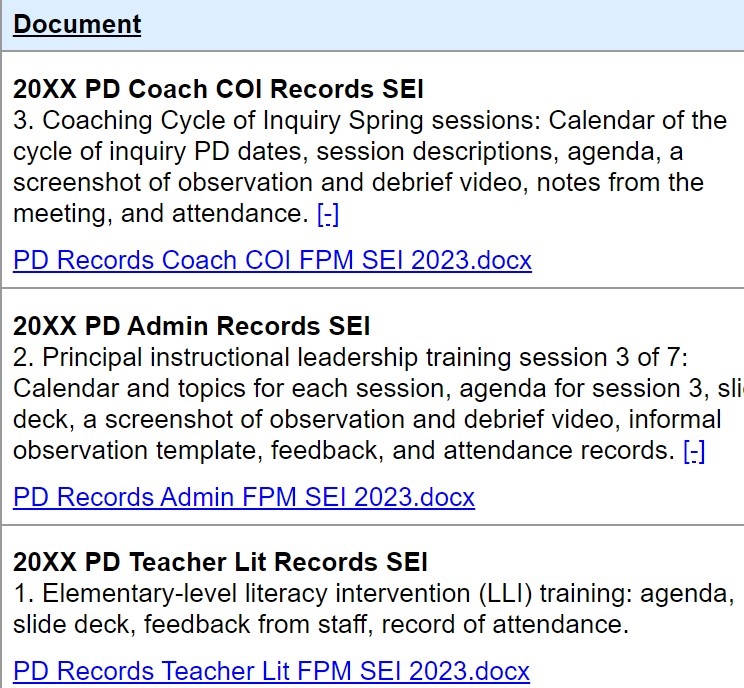 Supporting Effective Instruction 10: Professional Development Records Sample (1)
13
[Speaker Notes: This is a screenshot of three complete PD records uploaded in the CMT. Each record has a description of what is included in the attachment. 

For example, the coaching cycle of inquiry spring PD session includes a calendar of the cycle of inquiry PD dates, session descriptions, agenda, a screenshot of observation and debrief video, notes from the meeting, and attendance. It should be clear to the reviewers the positions of PD attendees.]
Supporting Effective Instruction 10: Professional Growth and Improvement Evidence (4)
Educational Partner Feedback
Description:		Evidence that all staff and relevant educational 				partners collaborated regarding how best to improve 			the LEA activities.
Item Instructions:	Submit evidence of the LEA’s collaboration with 			educational partners and use of data to update and 			improve Title II activities. Evidence may include 			agendas, meeting notes, lists of participants present, 			presentations, documents shared during meetings, 			surveys (including survey and results), data, and 			feedback forms.
14
[Speaker Notes: Educational Partner Feedback
Description:  Evidence that all staff and relevant educational partners collaborated regarding how best to improve the LEA activities.
Item Instructions:  Submit evidence of the LEA’s collaboration with educational partners and use of data to update and improve Title II activities. Evidence may include agendas, meeting notes, lists of participants present, presentations, documents shared during meetings, surveys (including survey and results), data, and feedback forms.]
District and/or site professional development calendar and PD records 
Induction program documentation 
Documents addressing the LEA support principals, teachers, and other school leaders from the beginning of their careers through advance
Please include how the documented activities or strategies are measured for effectiveness and how they are adjusted to ensure continuous improvement.
Supporting Effective Instruction 10: Professional Growth and Improvement Evidence (5)
15
[Speaker Notes: SEI 10: Professional Growth and Improvement Evidence
District and/or site professional development calendar and PD records
Induction program documentation 
Documents addressing the LEA support principals, teachers, and other school leaders from the beginning of their careers through advance
Please include how the documented activities or strategies are measured for effectiveness and how they are adjusted to ensure continuous improvement.]
Supporting Effective Instruction 10: Professional Growth and Improvement Evidence (6)
Meeting agendas, notes, and meeting materials
Meeting attendance records with attendee’s positions
PD planning sessions
Data review sessions including actual data
Documentation of how the systems of professional growth and improvement was developed based on local needs
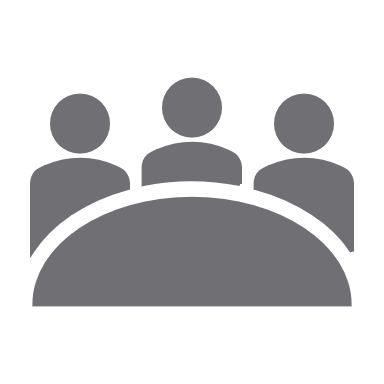 16
[Speaker Notes: Here are more examples of the evidence needed.
Meeting agendas, notes, and meeting materials
Meeting attendance records with attendee’s positions
PD planning sessions
Data review sessions including actual data
Documentation of how the systems of professional growth and improvement was developed based on local needs. 

More evidence is better and a sample from a range of activities reflecting the system of professional growth and improvement is required. We need to review evidence that helps us to understand the PD system to support teachers, instructional paraprofessionals, principals, and other school leaders throughout each stage of their career.]
Supporting Effective Instruction 10: Professional Growth and Improvement Resources (1)
In meeting the legal requirement, LEAs are encouraged to review the alignment between their professional growth and improvement systems to California's Quality Professional Learning Standards (QPLS), which identify high-quality professional learning and how best to support it. The QPLS can be found on CDE web page as well as a video series highlighting QPLS in action in LEAs.

https://www.cde.ca.gov/pd/ps/qpls.asp
17
[Speaker Notes: In meeting the legal requirement, LEAs are encouraged to review the alignment between their professional growth and improvement systems to California's Quality Professional Learning Standards(QPLS) which identify high quality professional learning and how best to support it. The QPLS can be found on CDE’s web page as well as a video series highlighting QPLS in action in LEAs.

https://www.cde.ca.gov/pd/ps/qpls.asp]
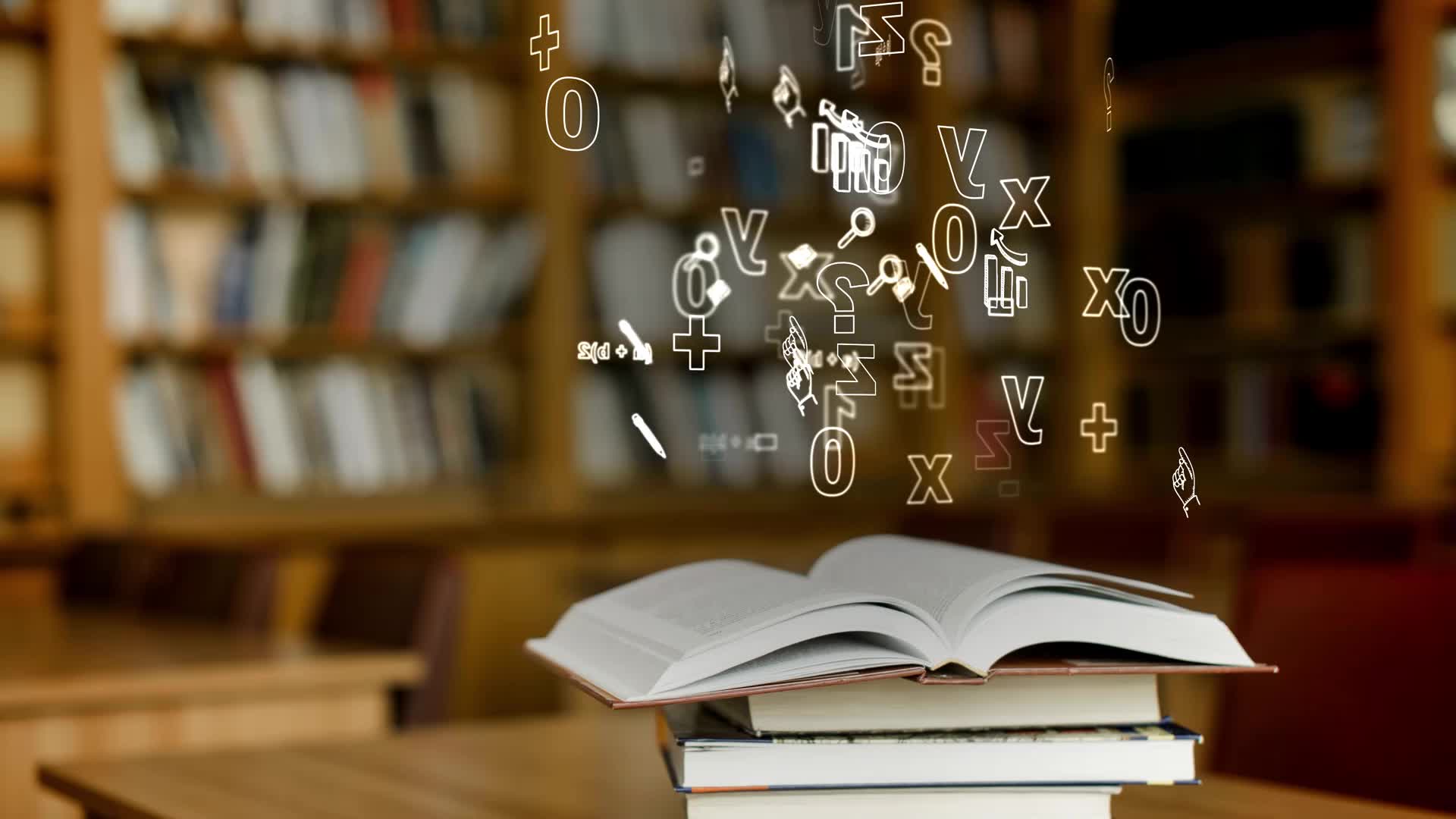 Supporting Effective Instruction 10: Professional Growth and Improvement Resources (2)
U.S. Department of Education also created a Non-Regulatory Guidance for Title II, Part A. 
The guidance highlights ways LEAs can more strategically use their Title II, Part A funds to have a more significant impact. 
You can find the Non-Regulatory Guidance on the U.S. Department of Education web page at:
https://www2.ed.gov/policy/elsec/leg/essa/essatitleiipartaguidance.pdf
18
[Speaker Notes: Another tool available to LEAs is the Non-Regulatory Guidance created by the U.S. Department of Education. The website to access the document is listed, and you can also access the document from the CDE Title II webpage. The Non-Regulatory Guidance highlights ways the LEAs can use their Title II, Part A funds more strategically to have a more significant impact. 
https://www2.ed.gov/policy/elsec/leg/essa/essatitleiipartaguidance.pdf]
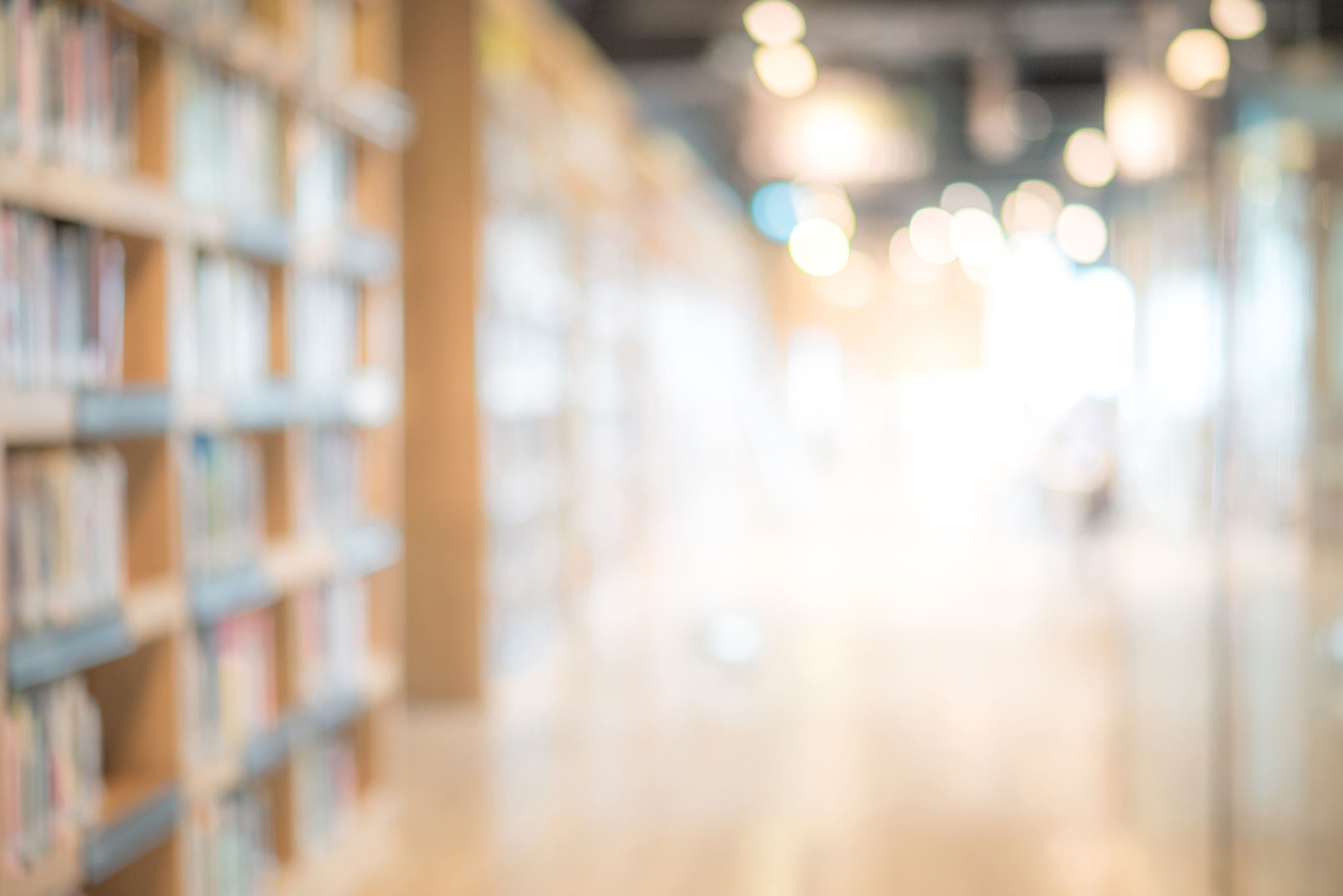 Supporting Effective Instruction 10: Professional Growth and Improvement Resources (3)
U.S. Department of Education also created a Non-Regulatory Guidance: Using Evidence to Strengthen Education Investments. 
The guidance assist LEAs with selecting and using “evidence-based’ activities, strategies, and interventions.
You can find the Non-Regulatory Guidance on the U.S. Department of Education web page at:
https://www2.ed.gov/policy/elsec/leg/essa/guidanceuseseinvestment.pdf
19
[Speaker Notes: U.S. Department of Education also created a Non-Regulatory Guidance: Using Evidence to Strengthen Education Investments. 
The guidance assist LEAs with selecting and using “evidence-based’ activities, strategies, and interventions.”
You can find the Non-Regulatory Guidance on the U.S. Department of Education website at:

https://www2.ed.gov/policy/elsec/leg/essa/guidanceuseseinvestment.pdf]
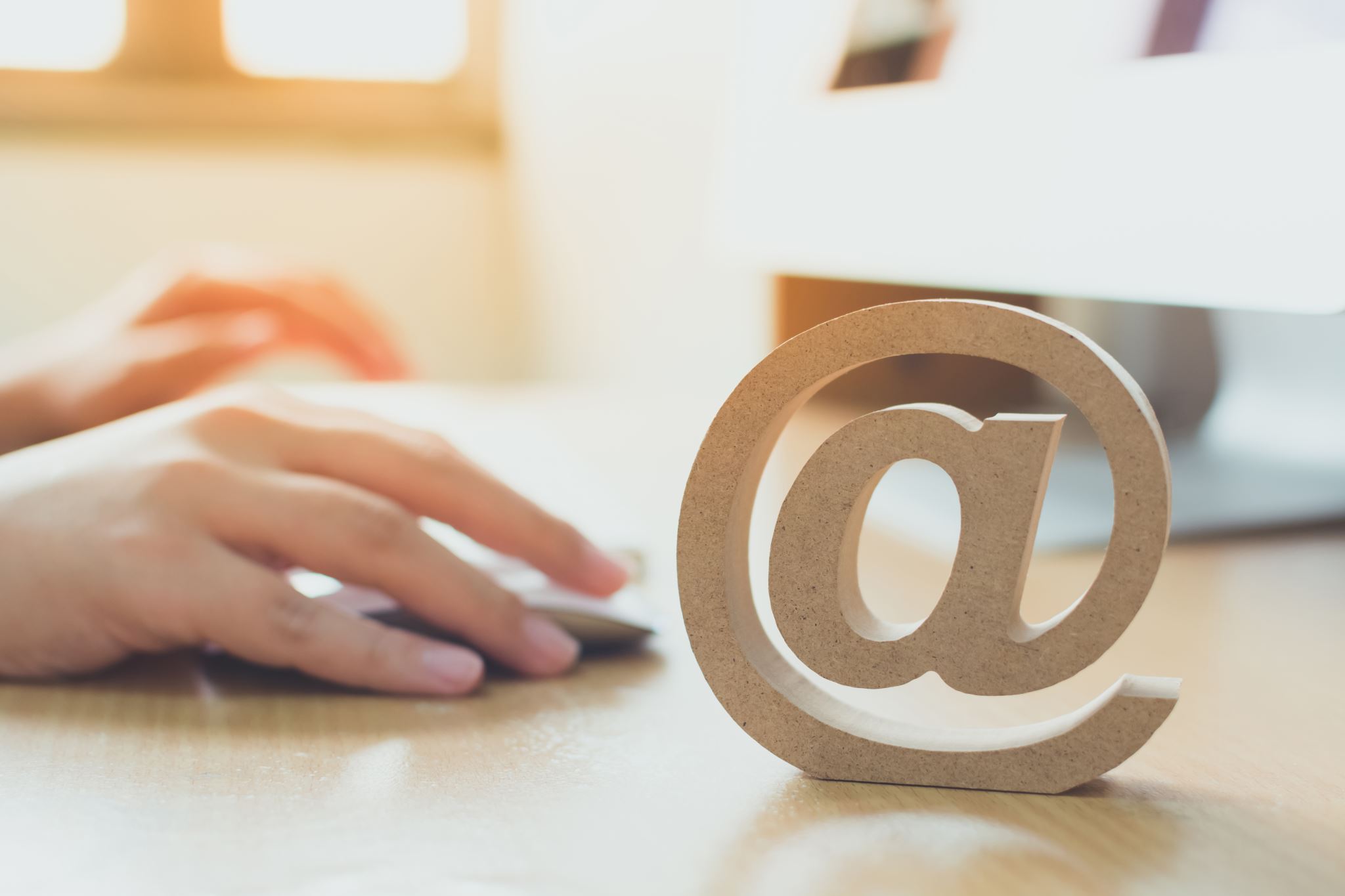 Contact and Resources
Title II web page: https://www.cde.ca.gov/ci/pl/title2parta.asp 
Title II Email: TitleII@cde.ca.gov
If you are not already on our listserv, please take a moment and send a blank email to join-Title-II@mlist.cde.ca.gov
Thank You!
20